Općina 
Zemunik Donji
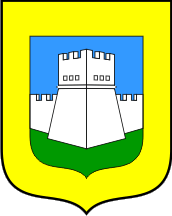 Prve izmjene i dopune proračuna Općine Zemunik Donji za 2021. godinu proračun za građane
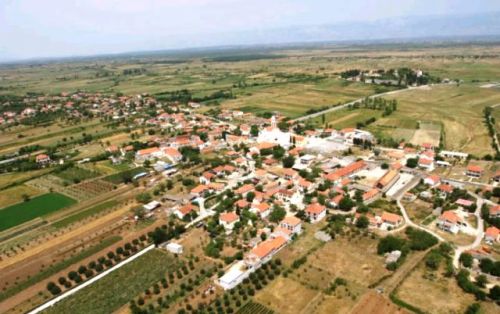 Izmjene i dopune Proračuna Općine Zemunik Donji za 2021. godinu donesene su na 36. sjednici Općine Zemunik Donji održanoj 11. veljače 2021. godine

                                                                                 
Zemunik Donji, ožujak 2021.
Općina 
Zemunik Donji
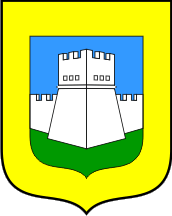 Izmjene i dopune za 2021. godinu izrađuju se za potrebe:
Uravnoteženja prihoda i rashoda kroz aktivnosti i projekte s izvorima financiranja,
Uključivanja rezultata poslovanja (višak/manjak) iz 2020. godine,
Usklađivanja troškova za izgradnju sportske dvorane Zemunik
Jedinstveni upravni odjel
Prve izmjene i dopune proračuna Općine Zemunik Donji za 2021. godinu
Općina 
Zemunik Donji
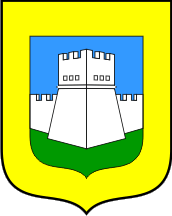 Jedinstveni upravni odjel
Izvorni prihodi Općine Zemunik Donji
Općina 
Zemunik Donji
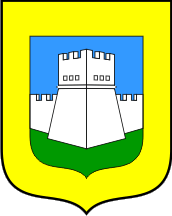 Izmjenama i dopunama, Proračun Općine Zemunik Donji za 2021. godinu uvećava se za 4.850.000,00 kuna, što je za 17,05% više u odnosu na plan te iznosi 33.297.000,00 kuna.

Planira se povećanje:
općih prihoda i primitaka – 1.000.000,00 kuna,
prihoda od komunalne naknade – 100.000,00 kuna,
Primljeni krediti- 3.750.000,00
Jedinstveni upravni odjel
Prihodi i primici Proračuna Općine Zemunik Donji
Općina 
Zemunik Donji
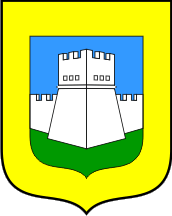 Tablica 1. Usporedni prikaz Plana za 2021. te Izmjena i dopuna proračuna za 2021. godinu
Grafikon 1. Usporedni prikaz odnosa prihoda poslovanja Plana za 2021. godinu  te Izmjena i dopuna proračuna za 2021. godinu
Jedinstveni upravni odjel
Rashodi i izdaci Proračuna Općine Zemunik Donji
Općina 
Zemunik Donji
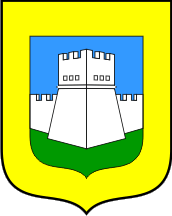 Tablica 2. Usporedni prikaz Plana za 2021. te Izmjena i dopuna Proračuna za 2021. godinu
Grafikon 2. Usporedni prikaz odnosa rashoda poslovanja Plana za 2021. godinu te Izmjena i dopuna Proračuna za 2021. godinu
Jedinstveni upravni odjel
Izmjene Prioritetnih Infrastrukturnih
Projekata Općine Zemunik Donji u 2021.godini
Općina 
Zemunik Donji
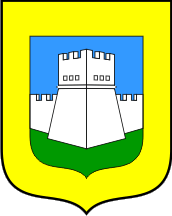 U prvim izmjenama Proračuna Općine Zemunik Donji za 2021.godinu dolazi do izmjene troškova za infrastrukturni projekt izgradnje sportske dvorane Zemunik, dok ostali projekti ostaju nepromijenjeni.
INFO
Jedinstveni upravni odjel
Općina
              Zemunik Donji
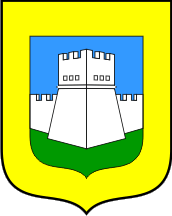 Proračun
                                              u malom
                                                za 2021. godinu
Općina 
Zemunik Donji
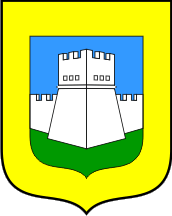 Hvala na pažnji !
Dodatne i detaljnije informacije možete pronaći na službenoj mrežnoj stranici Općine Zemunik Donji
https://zemunik.hr/proracun-fin/category/74-proracun.html